AVSAU - Atendimento de clínica médica e cirúrgica em cães e gatos
COORDENADOR DE PROJETO: PROF. DR. LEANDRO BRANCO ROCHA
Objetivo:
O projeto de extensão AVSAU - Atendimento de clínica médica e cirúrgica em cães e gatos teve como objetivo promover a saúde animal, através de atendimentos à comunidade do estado de Sergipe, correlacionados à Clínica Médica e Cirúrgica de Cães e Gatos, auxiliando na melhoria da saúde desses animais e precavendo o risco de contágio por doenças zoonóticas aos seus tutores.
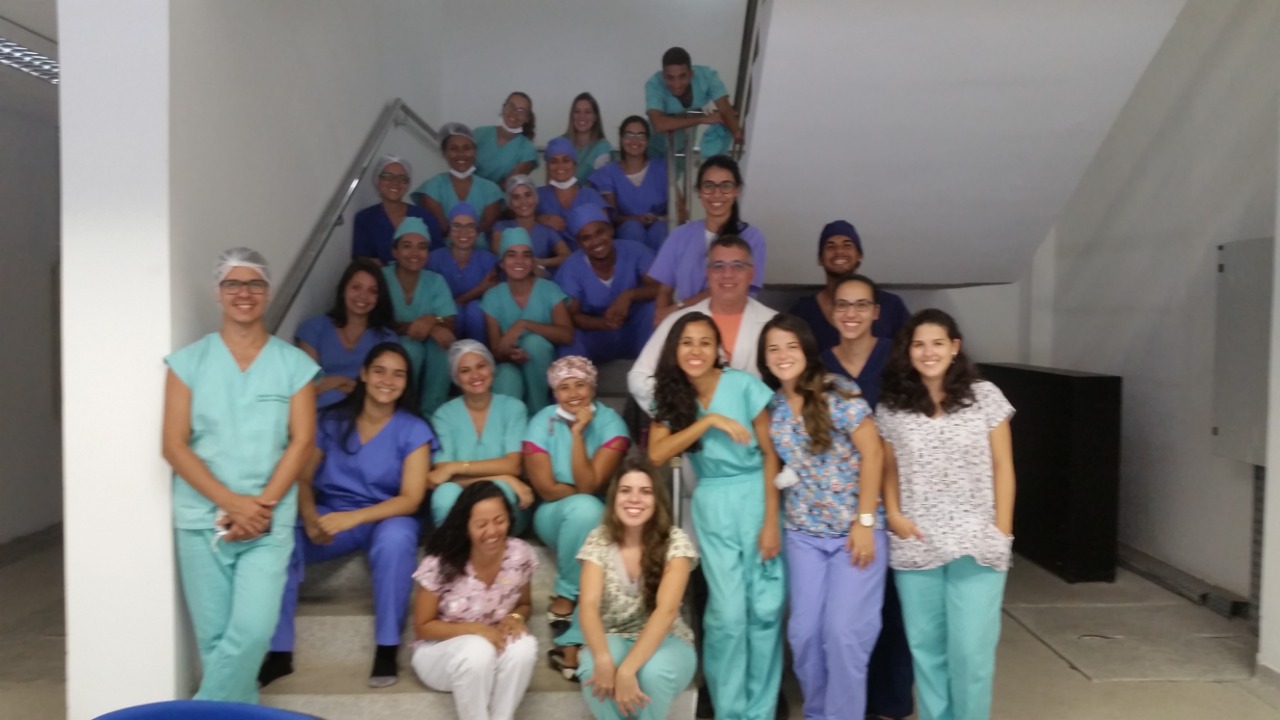 Alunos prontos para acompanhar procedimentos cirúrgico.
Alunos prontos para atendimentos clínicos.
Metodologia:
Os atendimentos realizados ocorreram por marcação prévia submetidos em contato com a secretária do Hospital Universitário Veterinário.
Conforme avaliação no atendimento podendo resultar na solicitação de exames complementares, prescrição de tratamento clínico ou encaminhamento para procedimentos cirúrgicos.
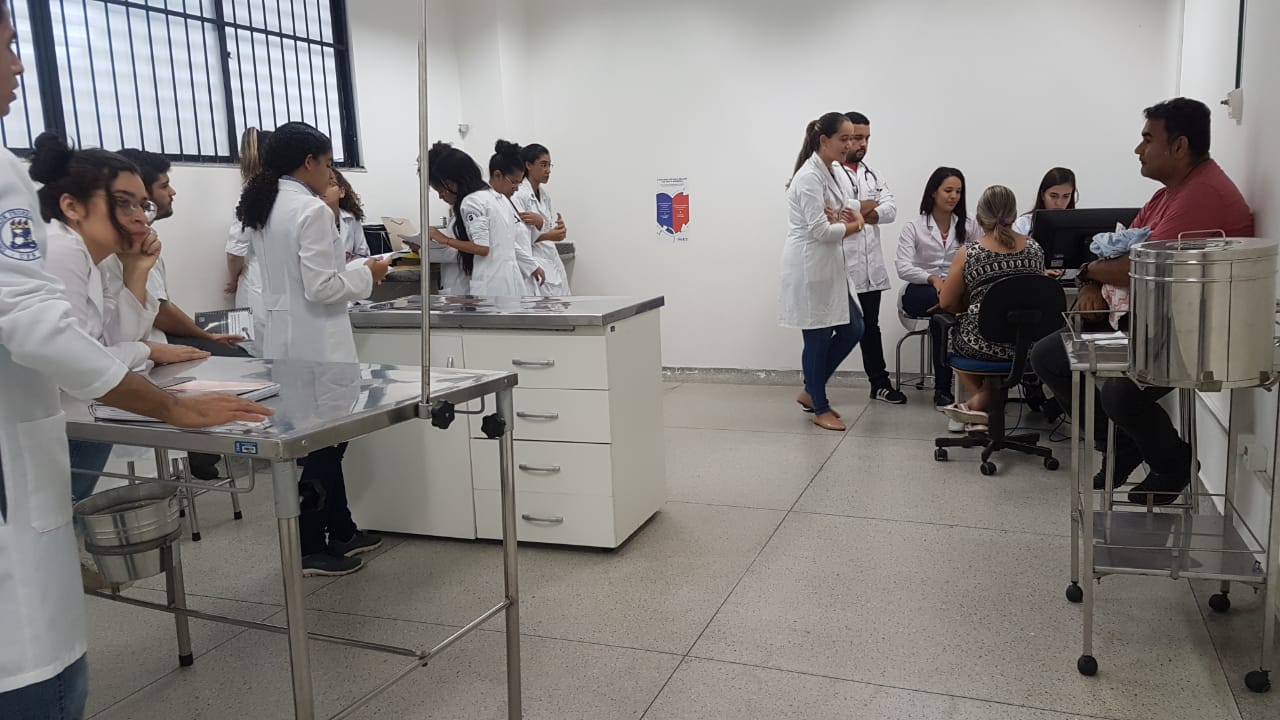 Foto da clinica
ATENDIMENTOS CLÍNICOS
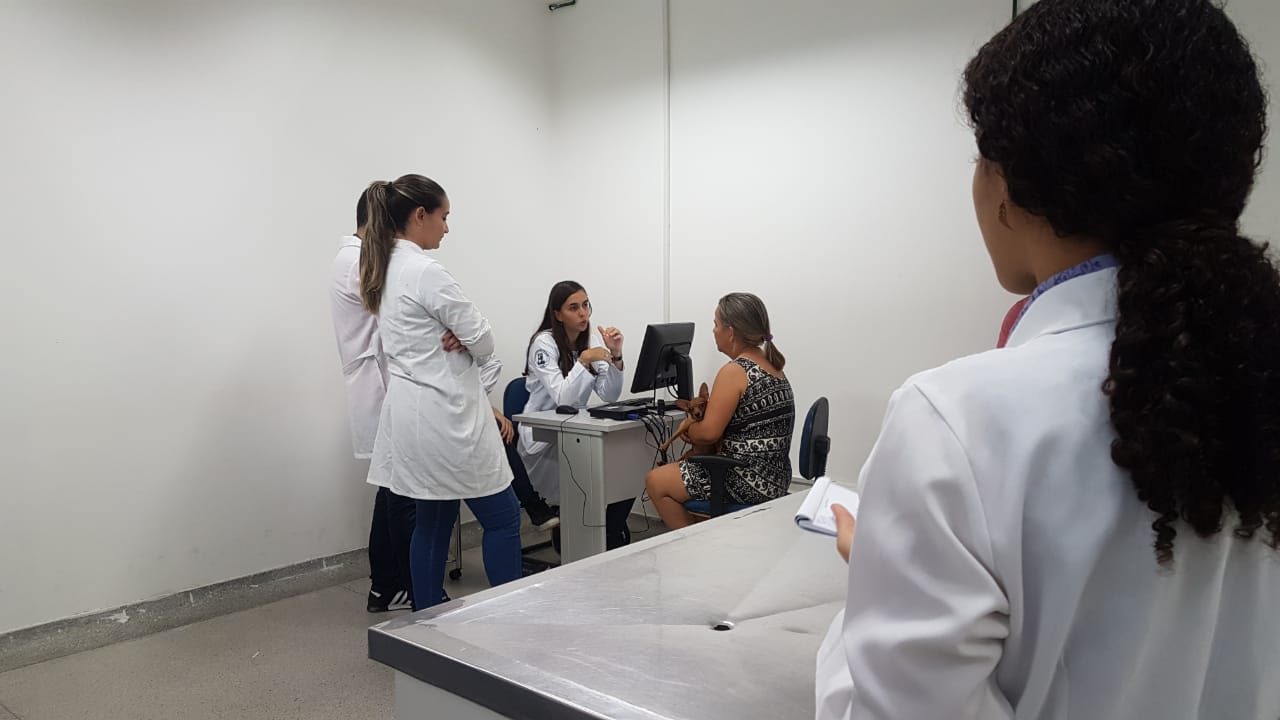 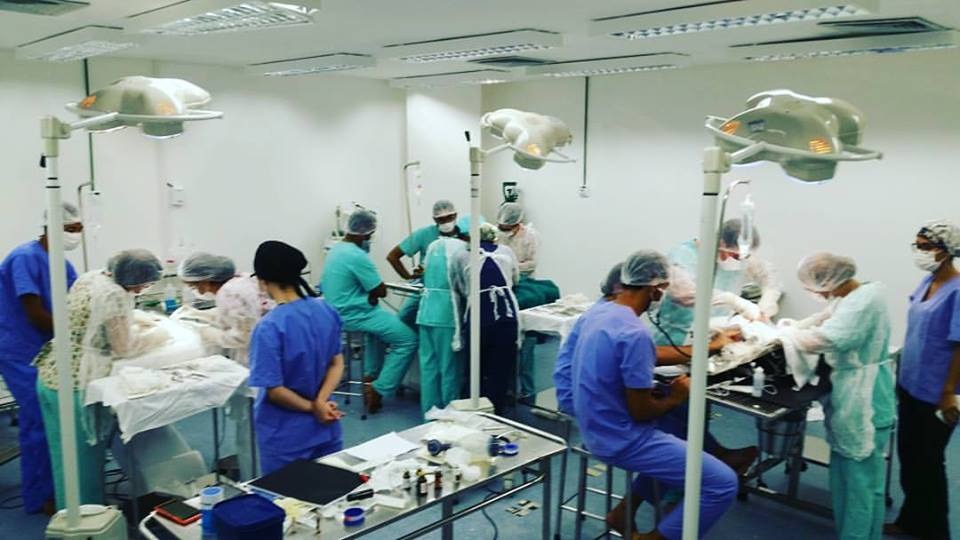 Foto da cirurgia
PROCEDIMENTOS CIRÚRGICOS
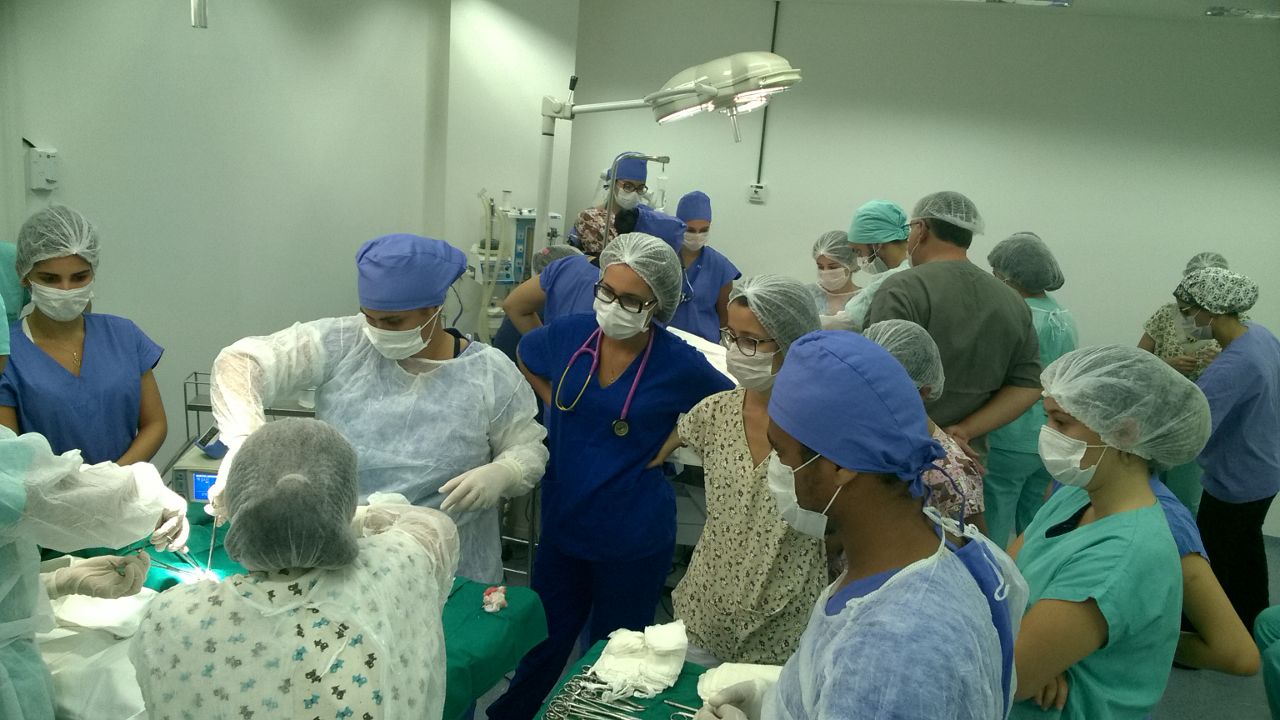 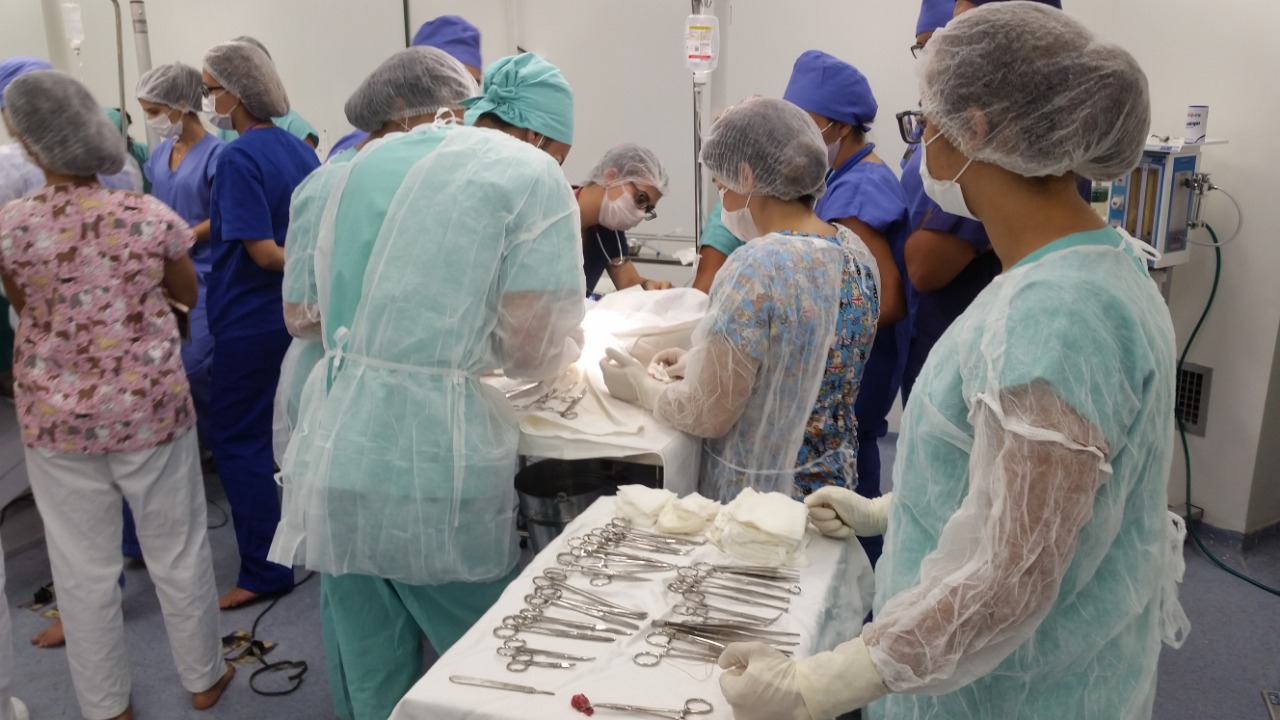 Resultados Obtidos:
Resultados Obtidos:
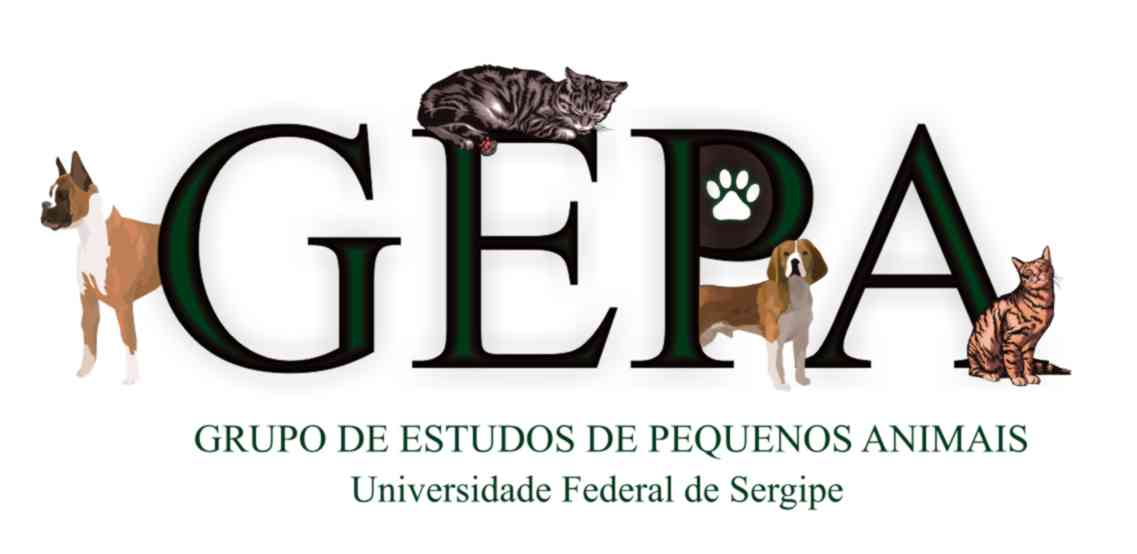 Conclusão
O projeto estimulou o desenvolvimento de conhecimento teórico e prático da clínica médica e cirúrgica, tornando os alunos melhor preparados para a atuação no campo de trabalho após a graduação, além de ajudar a tutores que valorizam a saúde dos seus animais, mas não tem condições financeiras para levar seus pets para veterinários particulares.
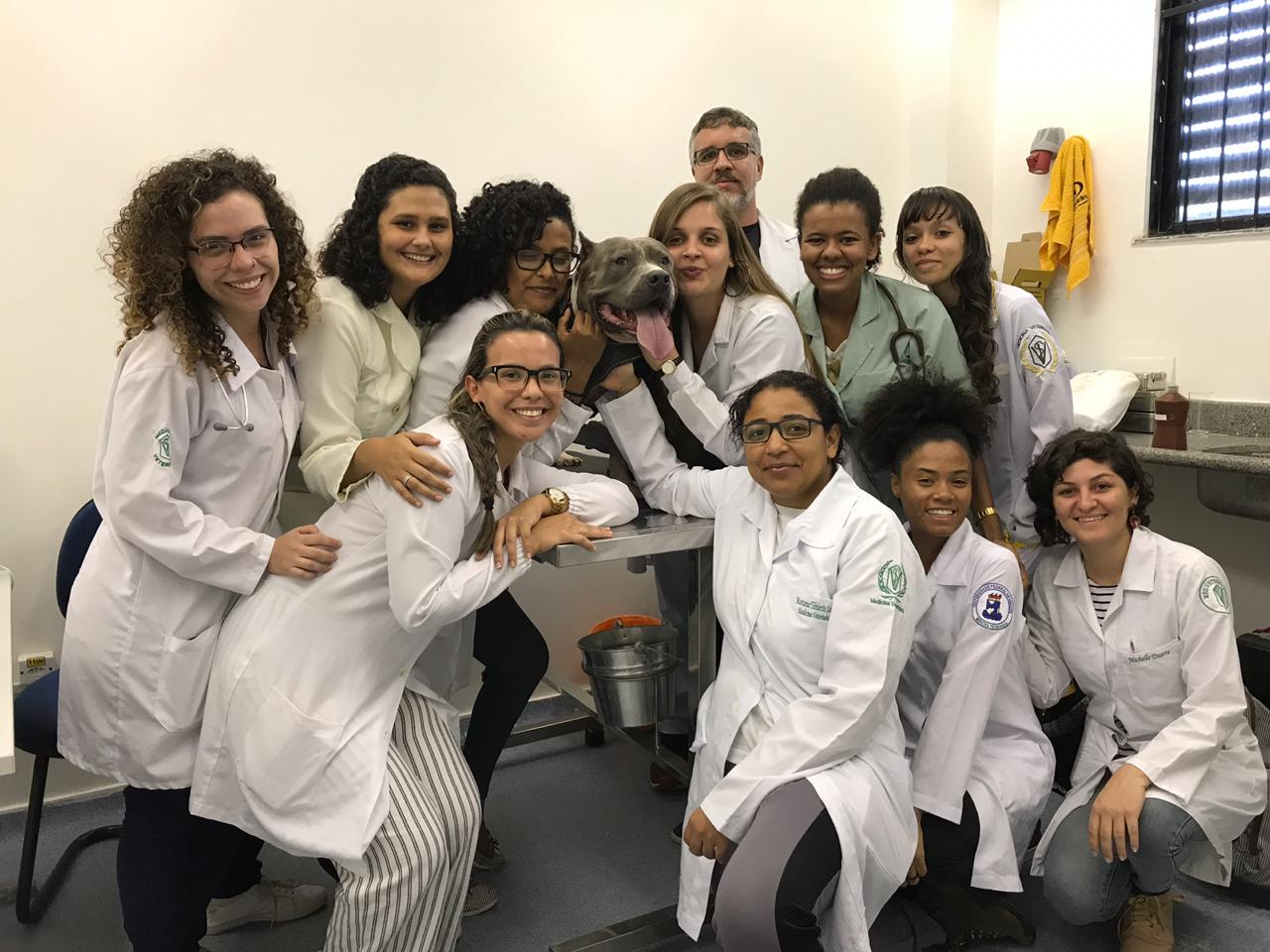 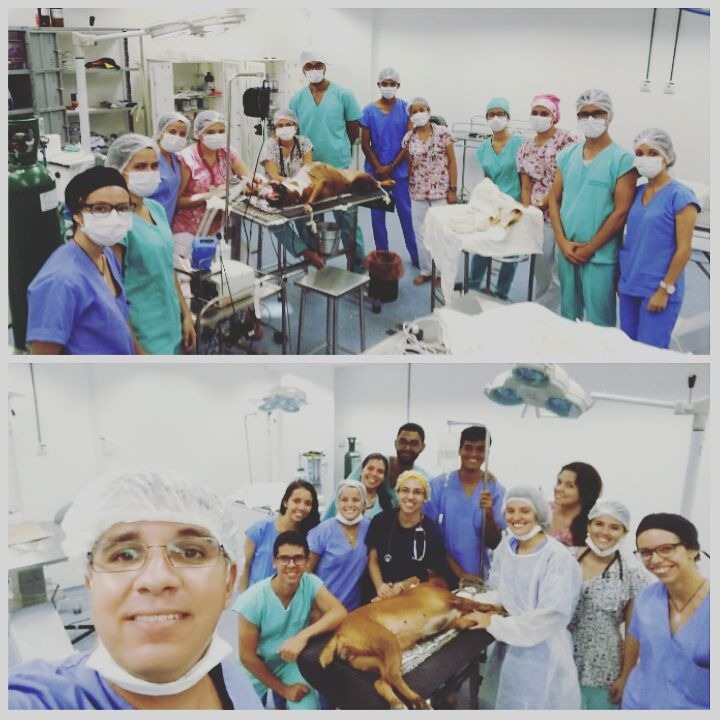 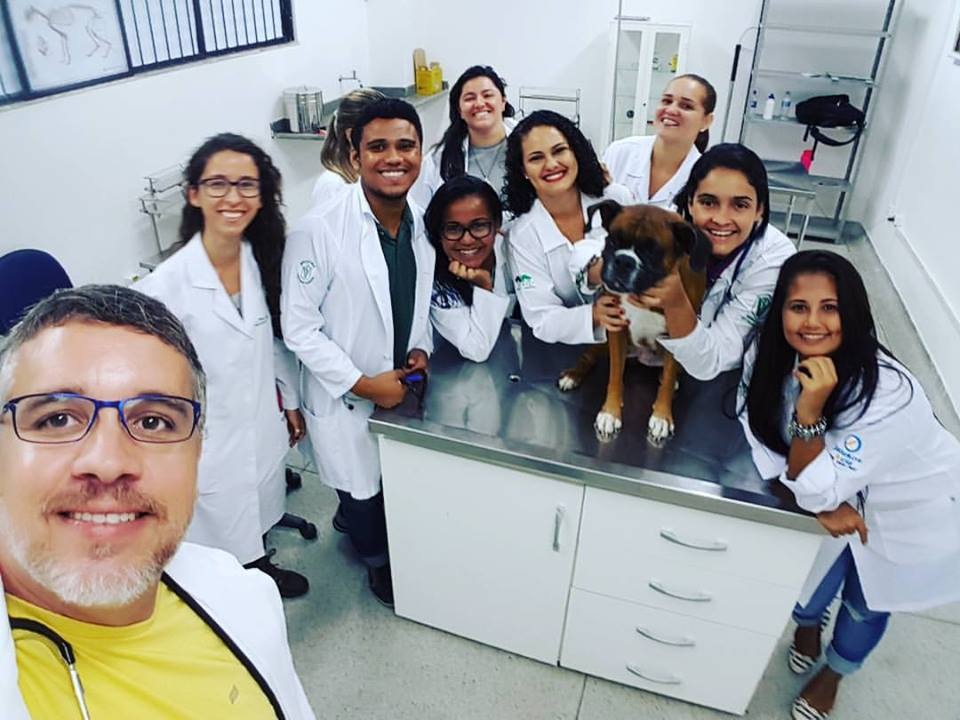 OBRIGADO!!!!!!